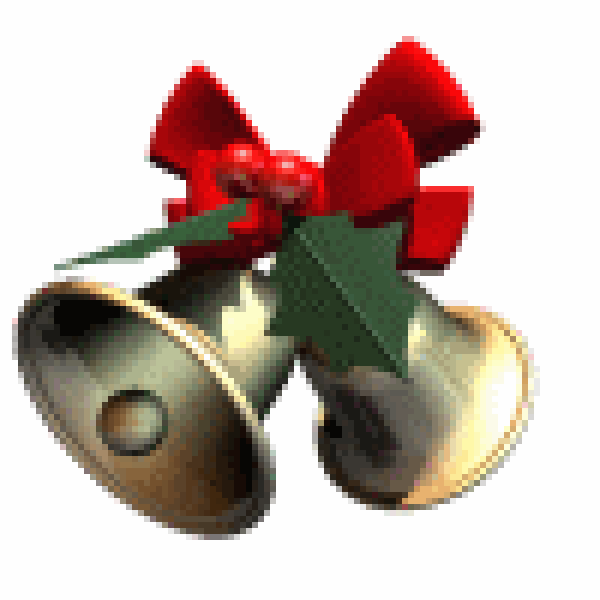 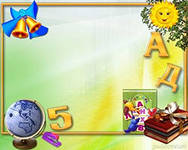 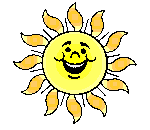 Вшанування
   Букваря !!!
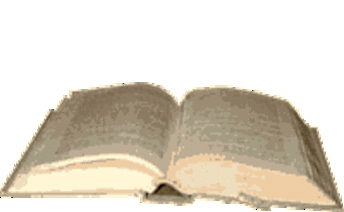 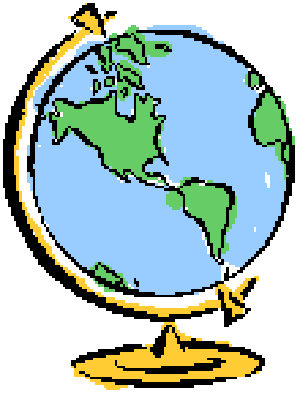 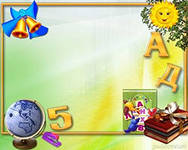 Благословенна та ясна година,
Коли Буквар до рук бере дитина.
Яка ж оце відповідальна мить!
Нехай Господь Вас всіх благословить!
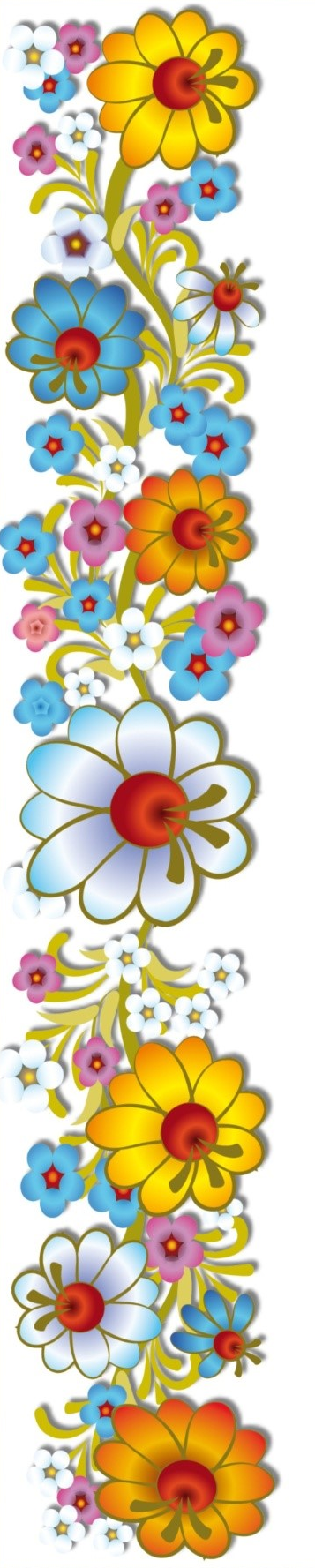 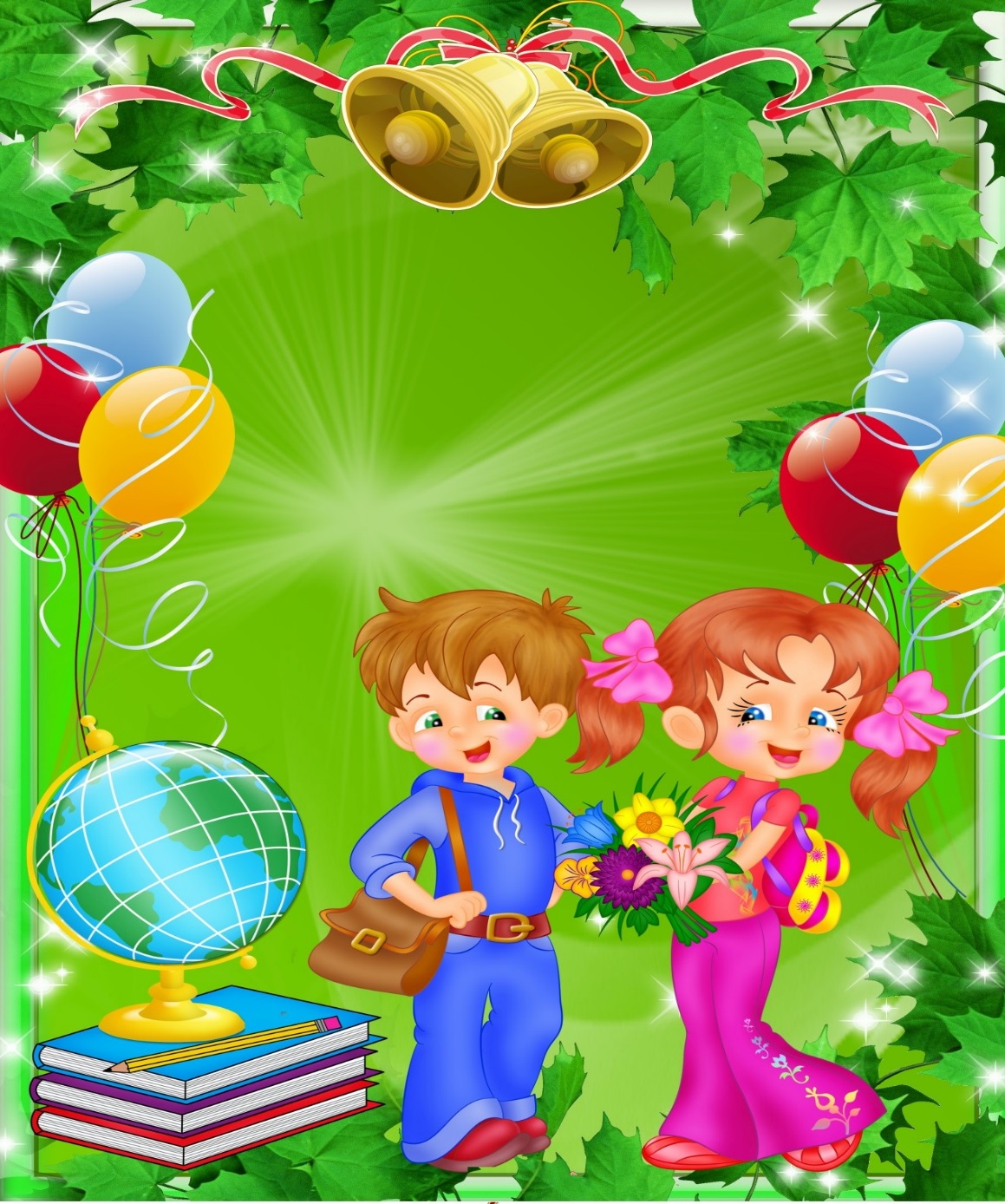 Свято Букваря
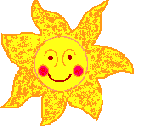 Є святкових днів багатоНа листках календаря.А між ними й наше свято – Вшанування Букваря.
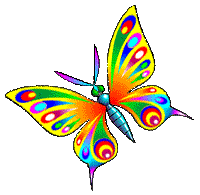 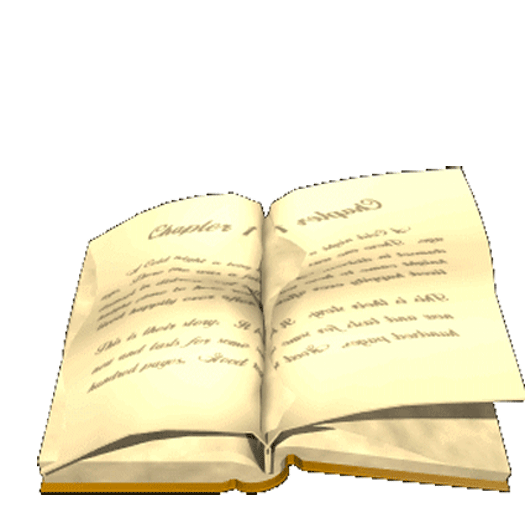 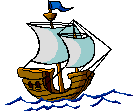 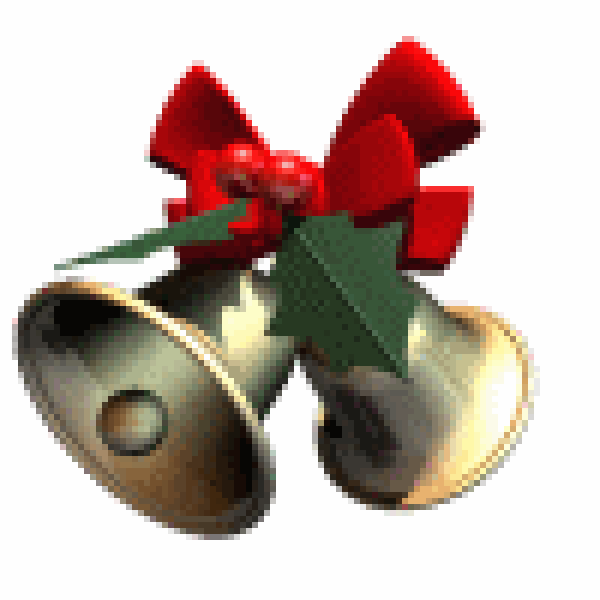 Перша сходинказростання для найменших школярів…
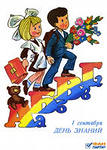 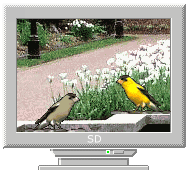 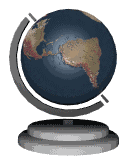 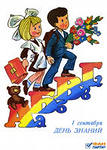 Ми всі вже вміємо читати!
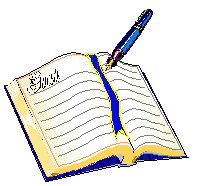 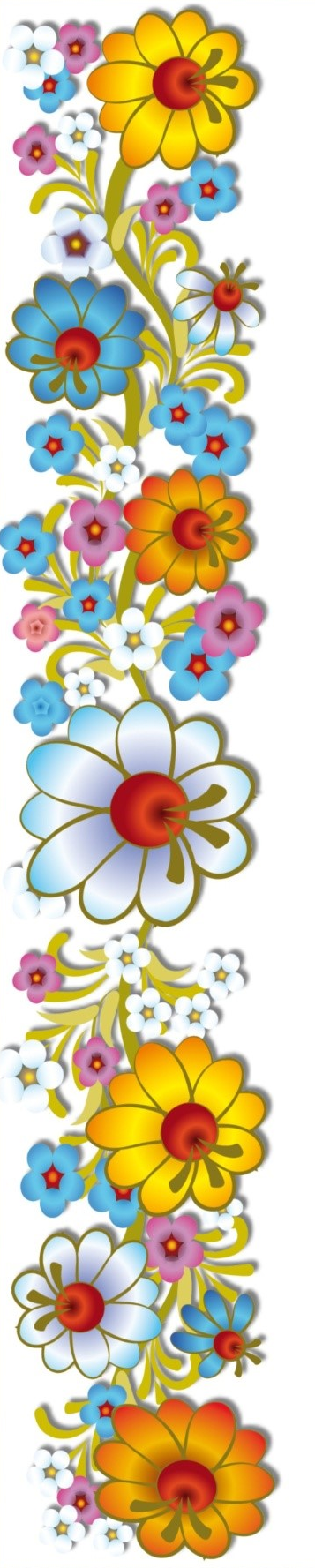 Гей чули, чули, чули…
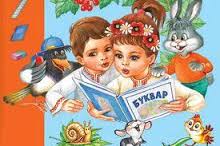 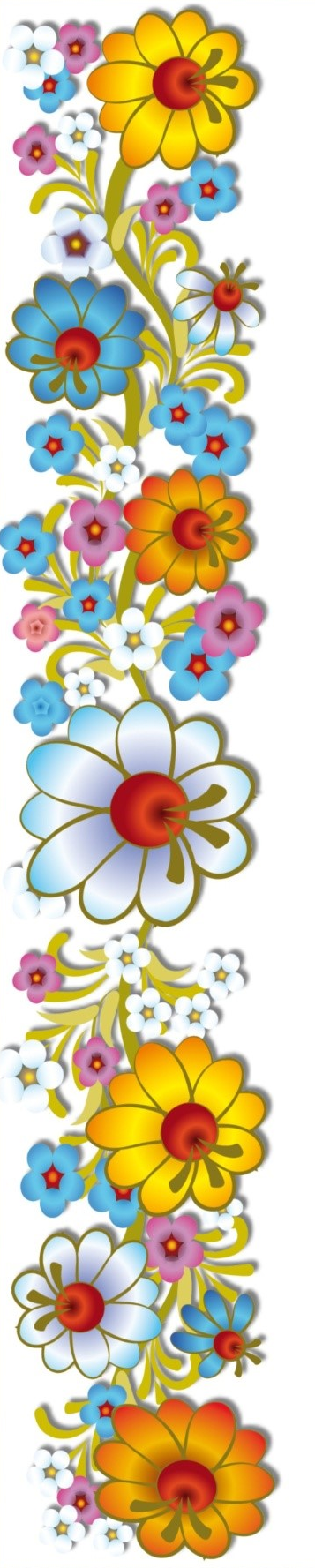 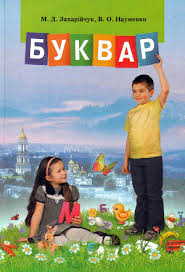 Любий Букварику, ласкаво просимо до нас на свято!
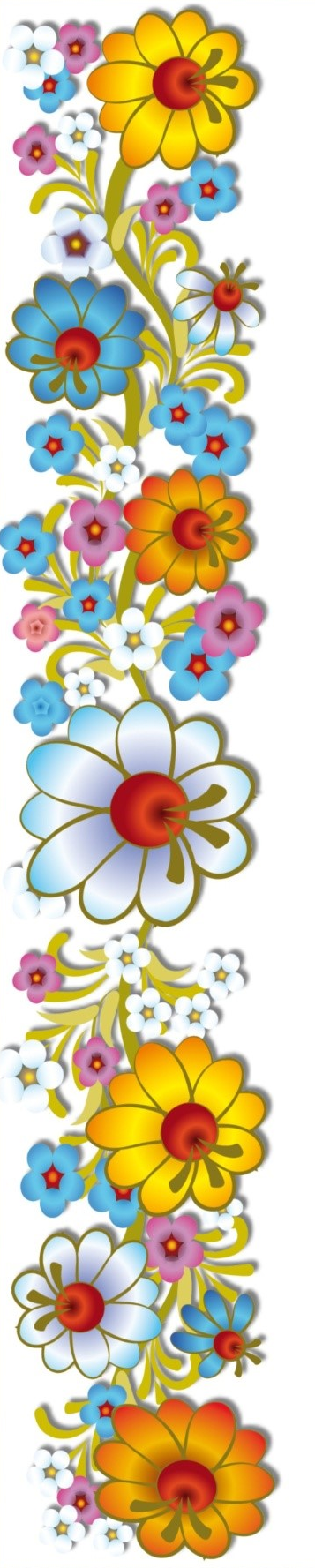 1).Скільки літер в українському алфавіті? 2). Як називається наше село? 3). Як називається наша країна?
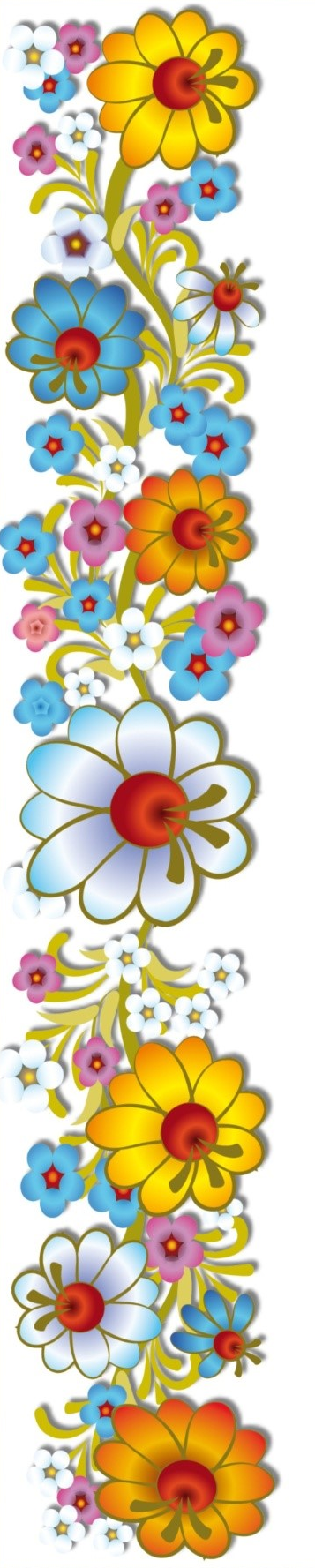 4). Як називається столиця України? 5). Яка літера в алфавіті стоїть перша? А остання? 6). Які букви завжди позначають два звука?
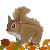 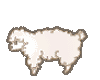 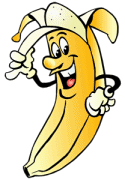 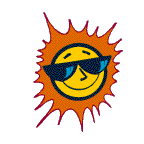 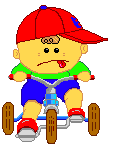 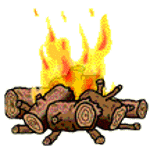 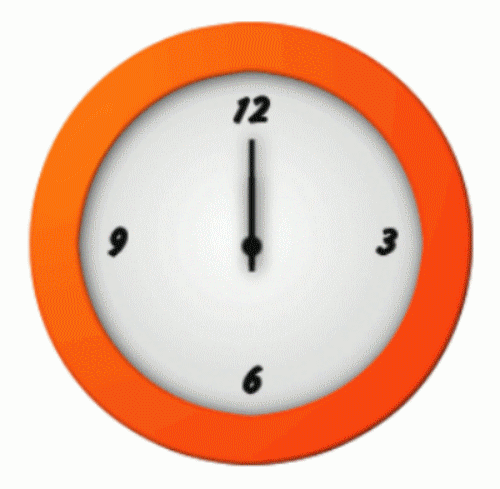 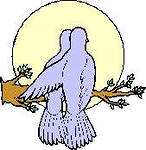 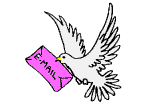 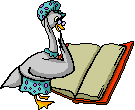 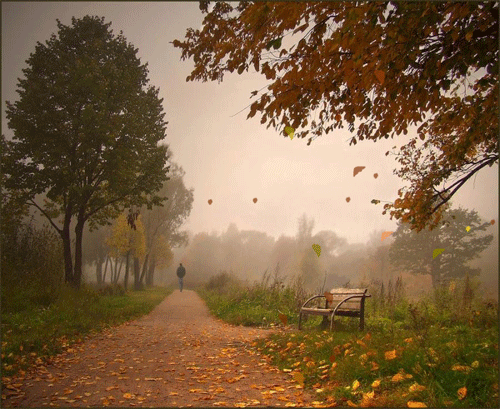 Ґґ
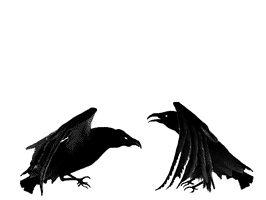 ГГГ
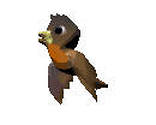 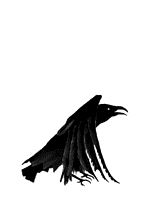 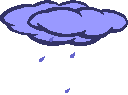 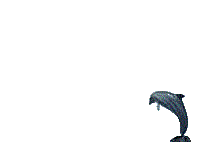 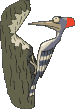 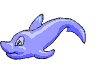 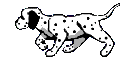 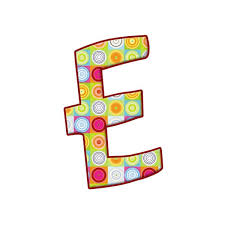 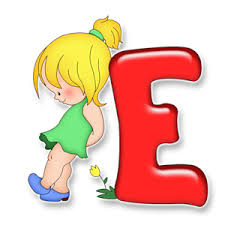 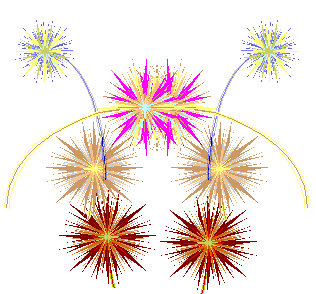 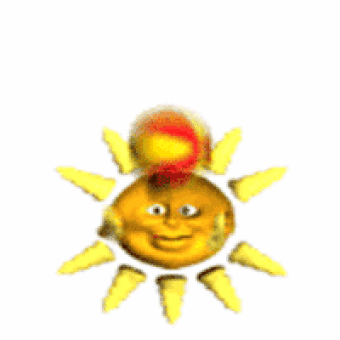 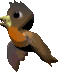 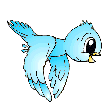 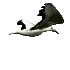 Єє
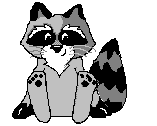 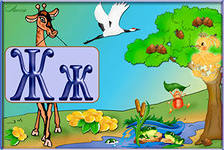 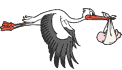 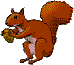 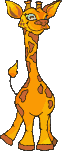 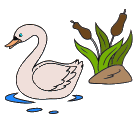 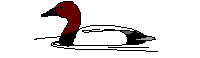 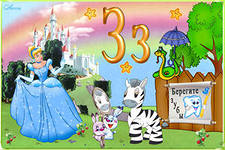 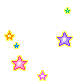 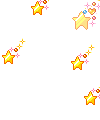 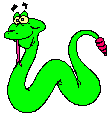 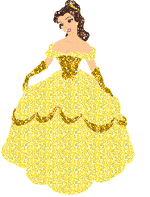 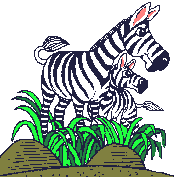 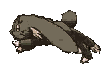 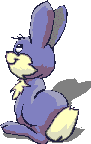 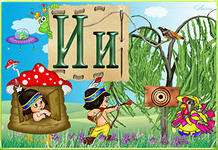 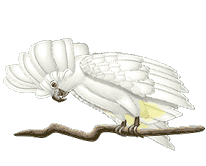 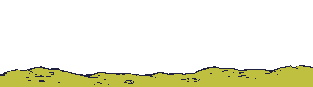 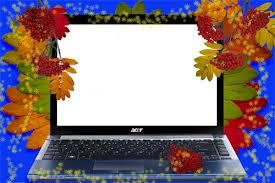 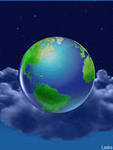 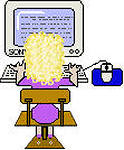 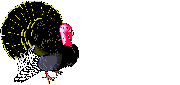 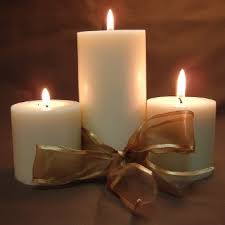 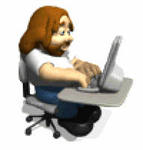 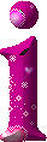 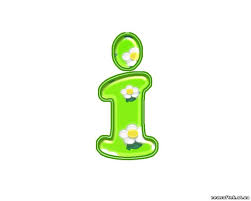 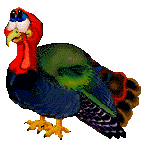 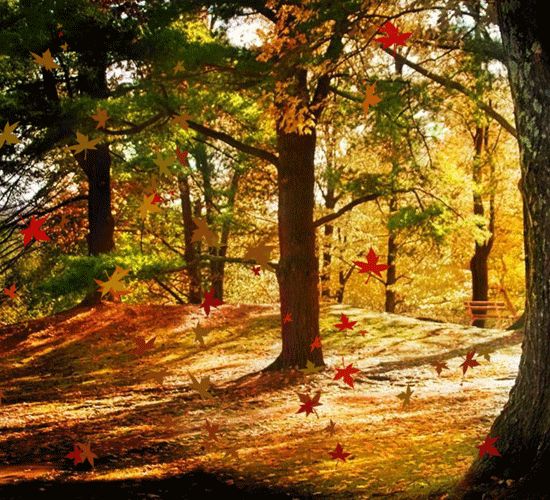 Її
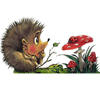 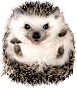 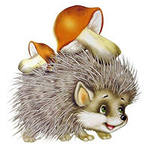 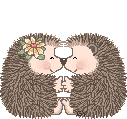 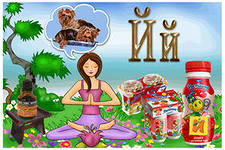 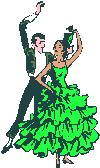 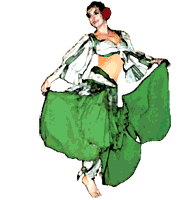 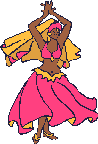 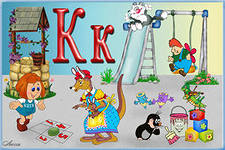 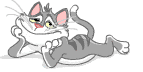 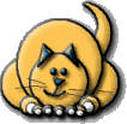 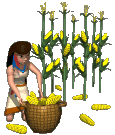 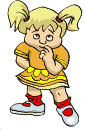 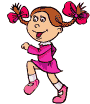 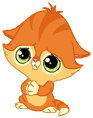 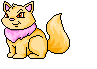 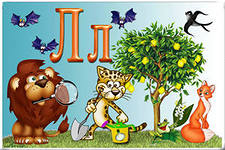 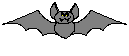 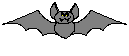 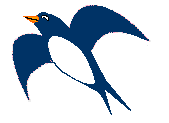 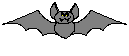 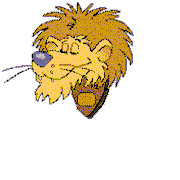 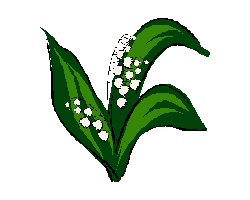 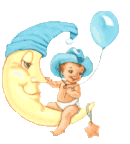 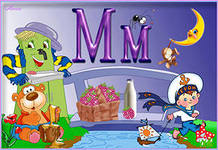 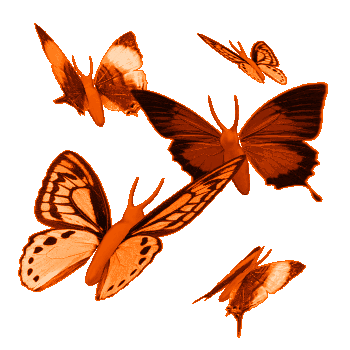 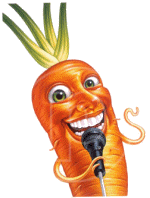 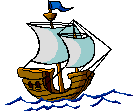 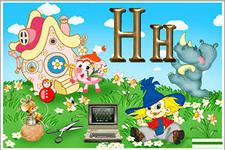 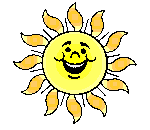 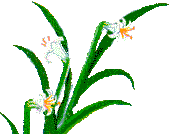 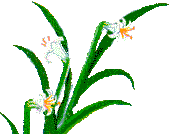 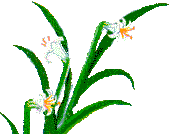 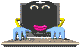 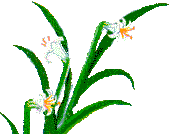 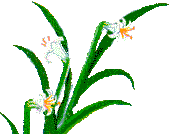 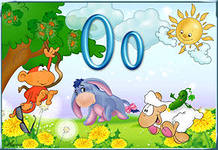 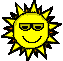 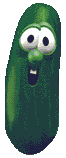 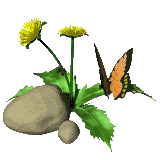 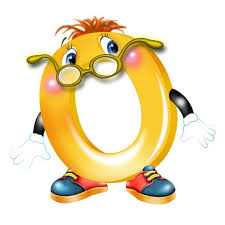 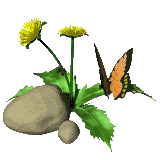 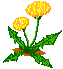 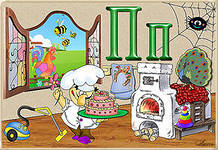 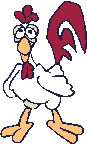 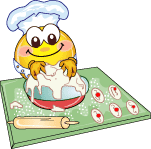 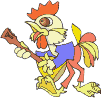 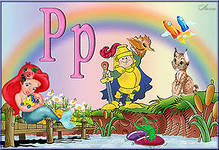 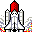 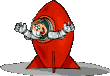 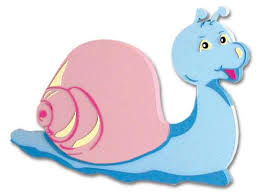 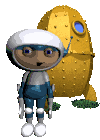 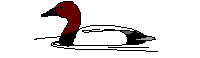 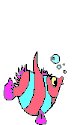 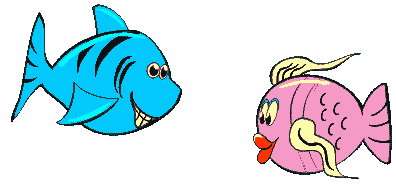 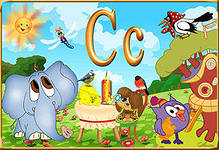 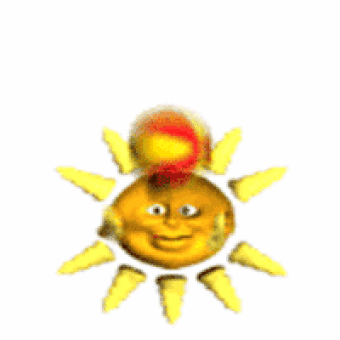 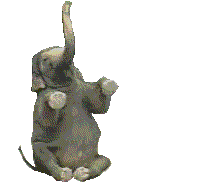 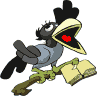 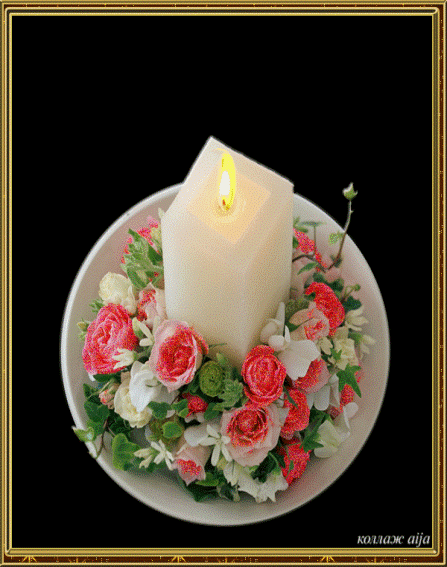 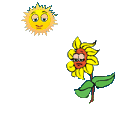 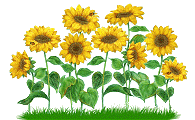 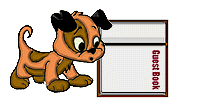 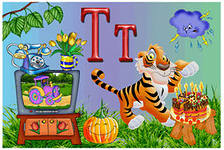 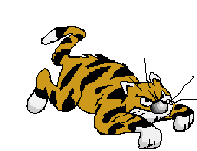 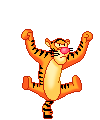 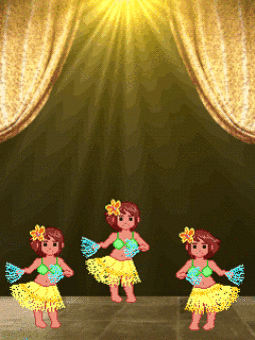 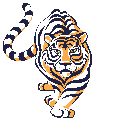 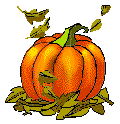 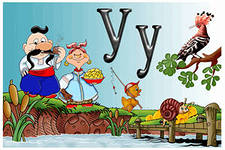 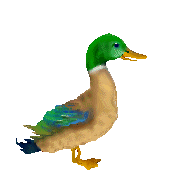 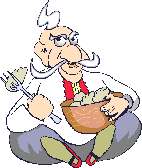 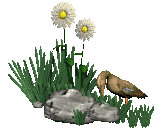 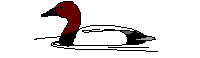 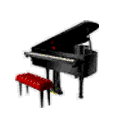 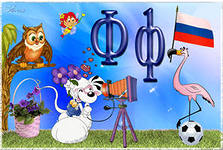 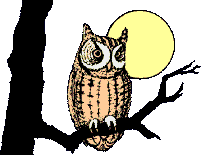 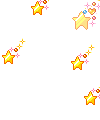 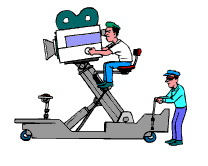 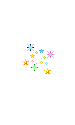 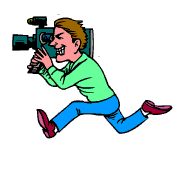 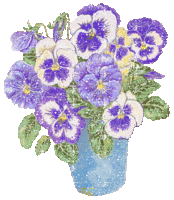 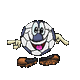 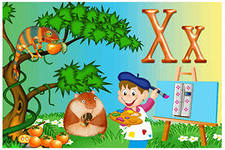 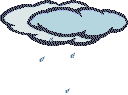 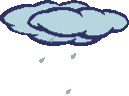 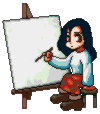 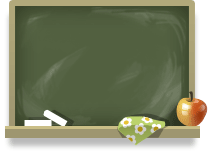 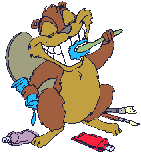 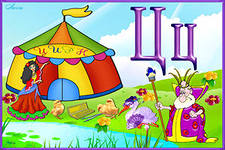 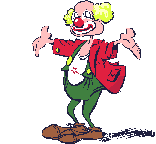 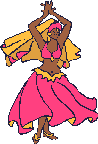 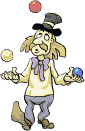 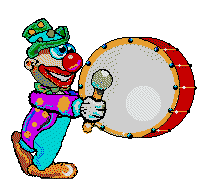 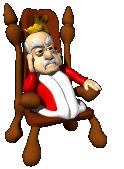 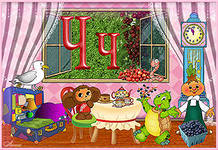 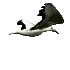 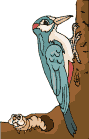 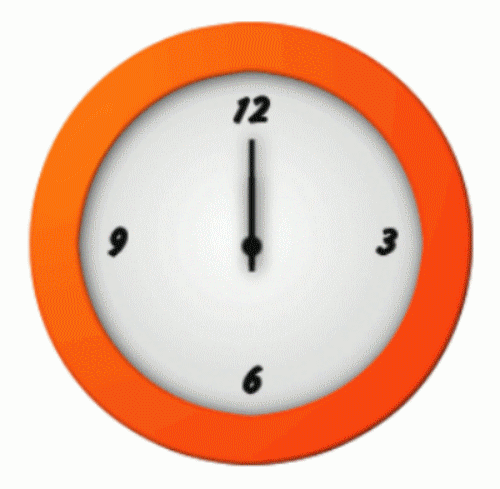 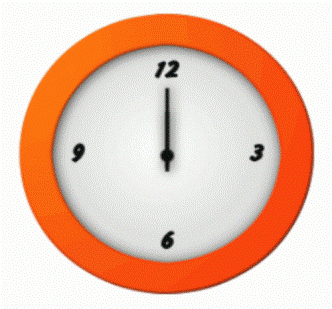 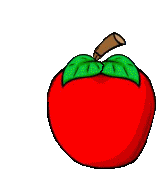 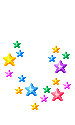 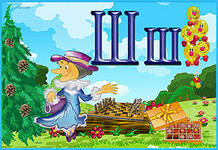 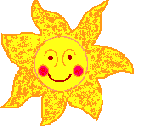 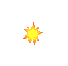 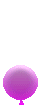 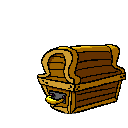 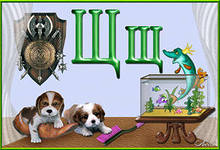 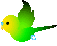 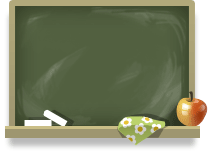 Ь
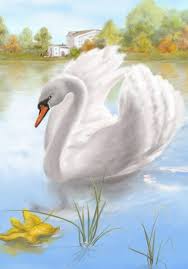 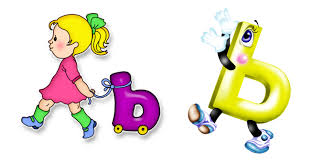 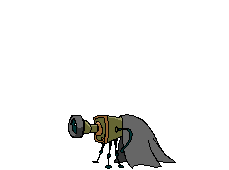 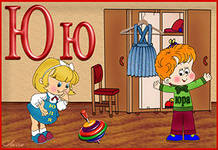 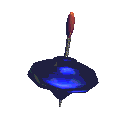 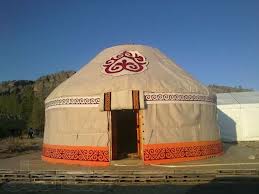 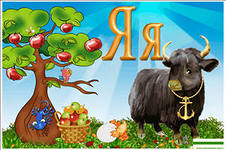 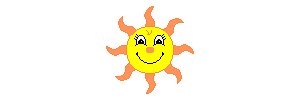 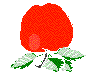 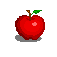 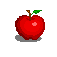 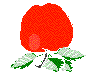 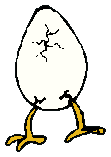 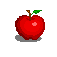 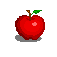 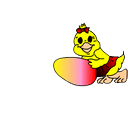 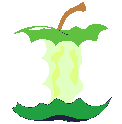 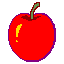 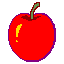 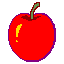 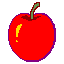 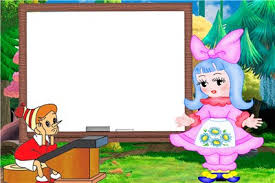 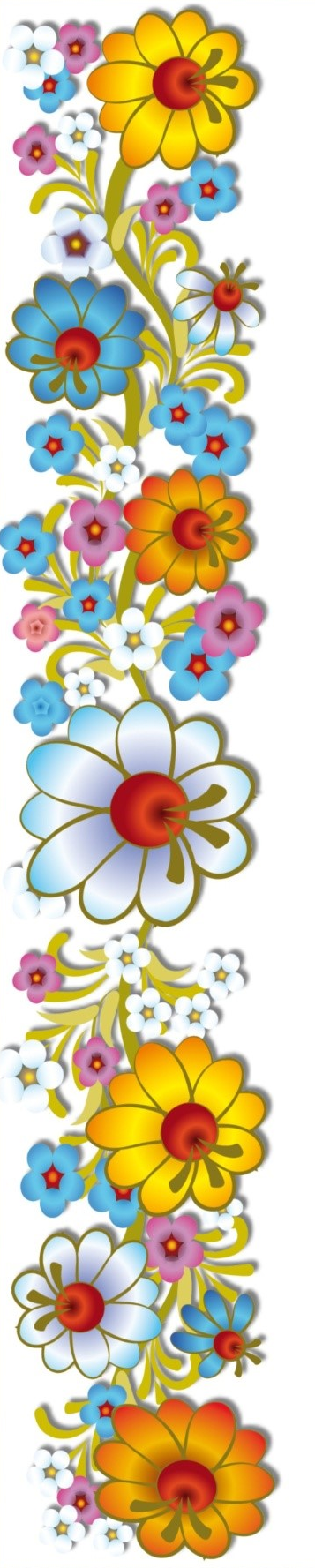 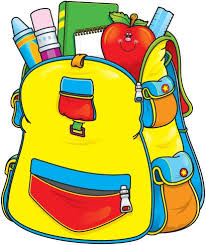 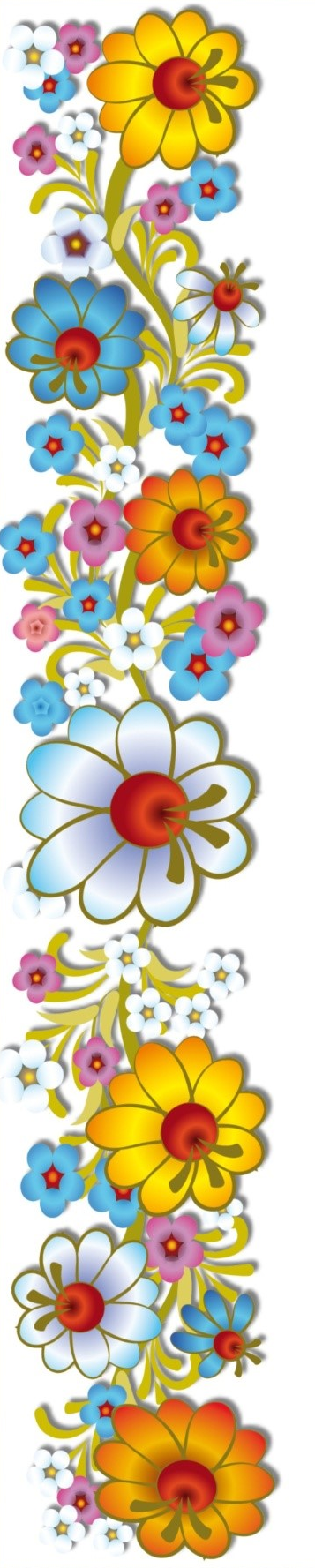 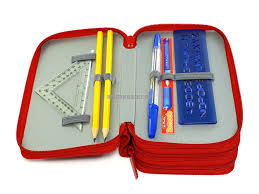 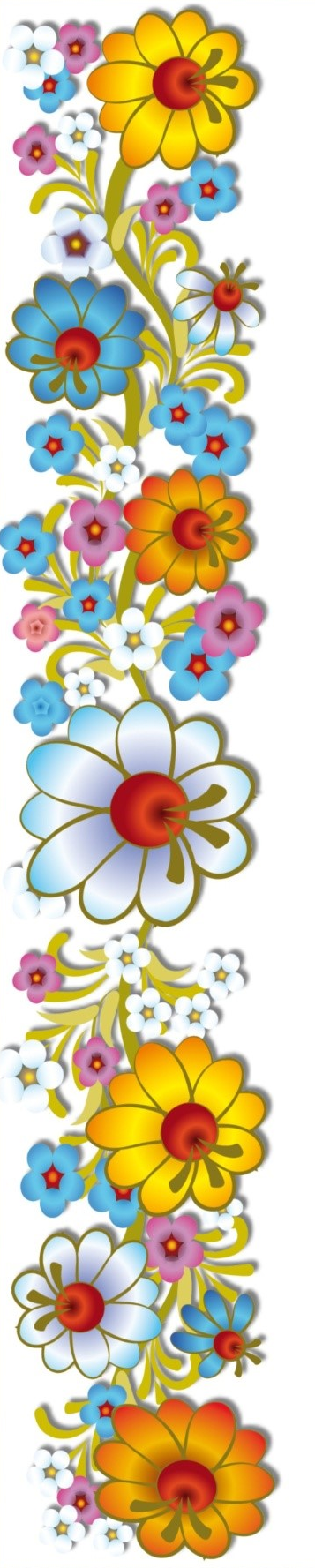 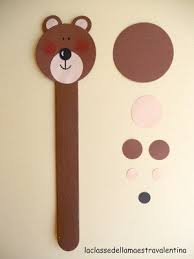 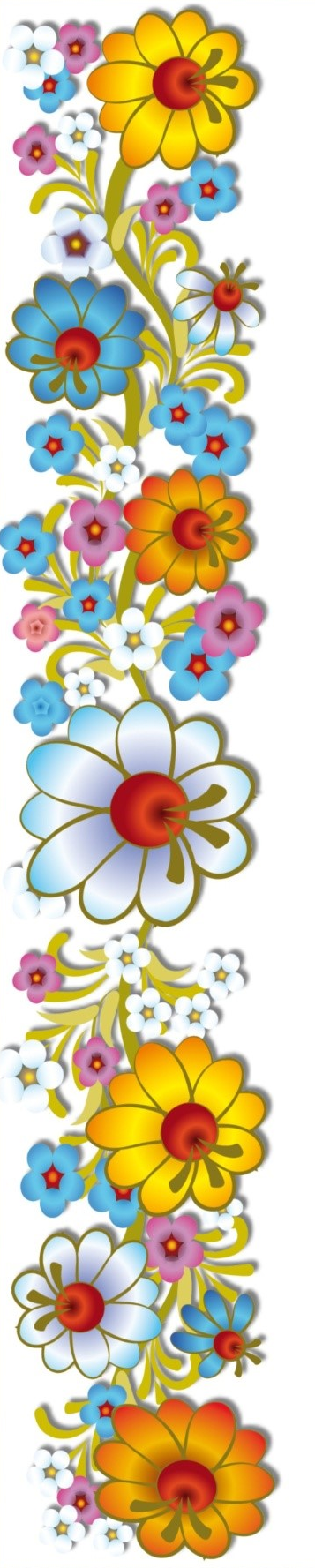 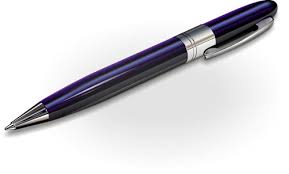 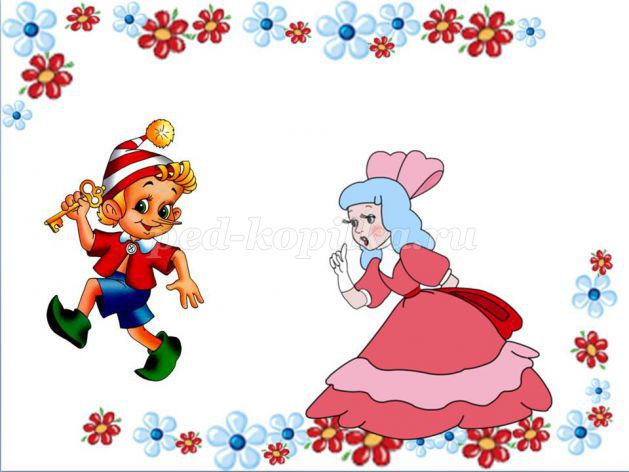 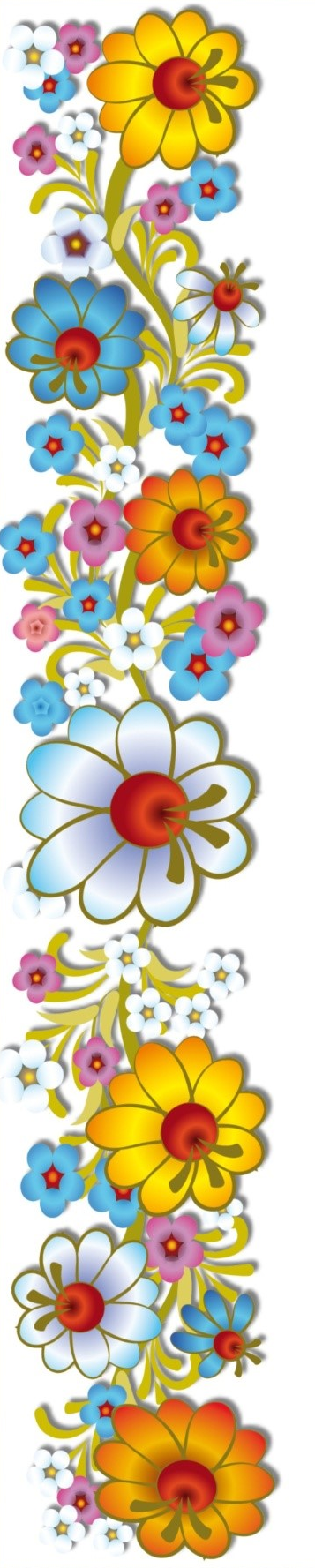 Вчать у школі
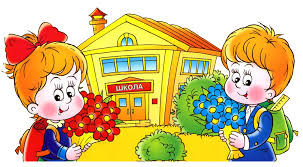 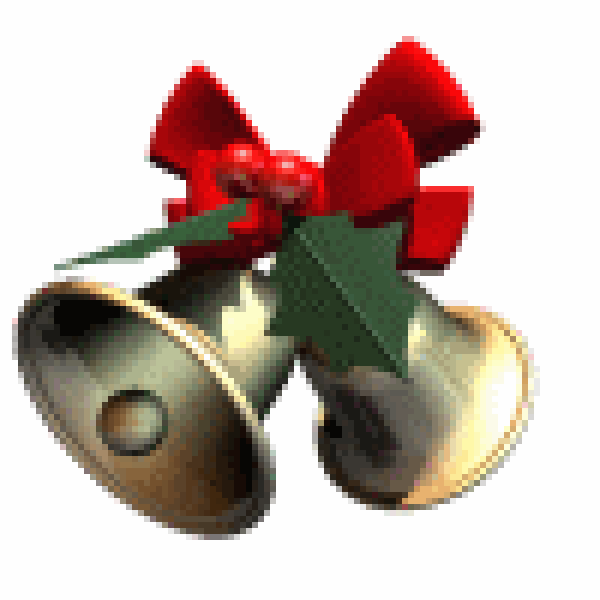 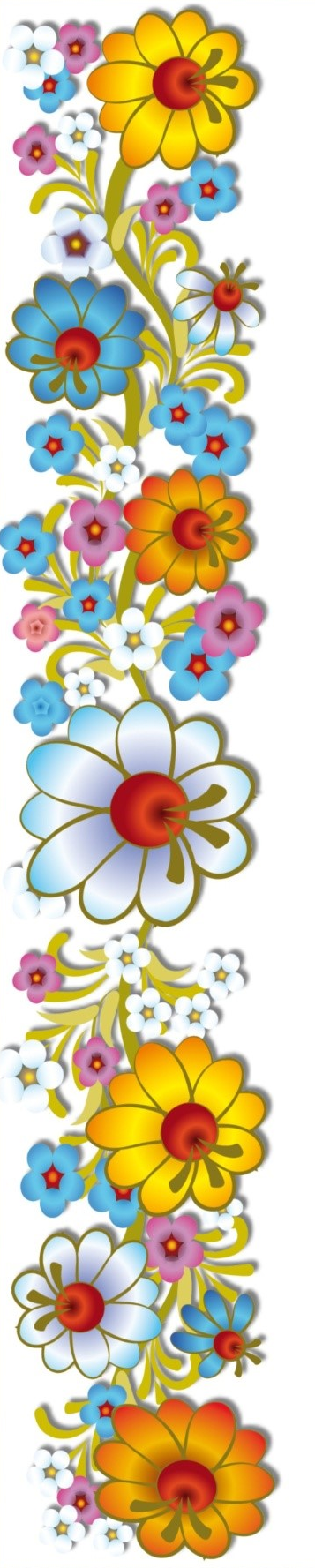 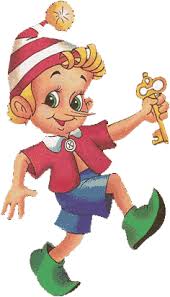 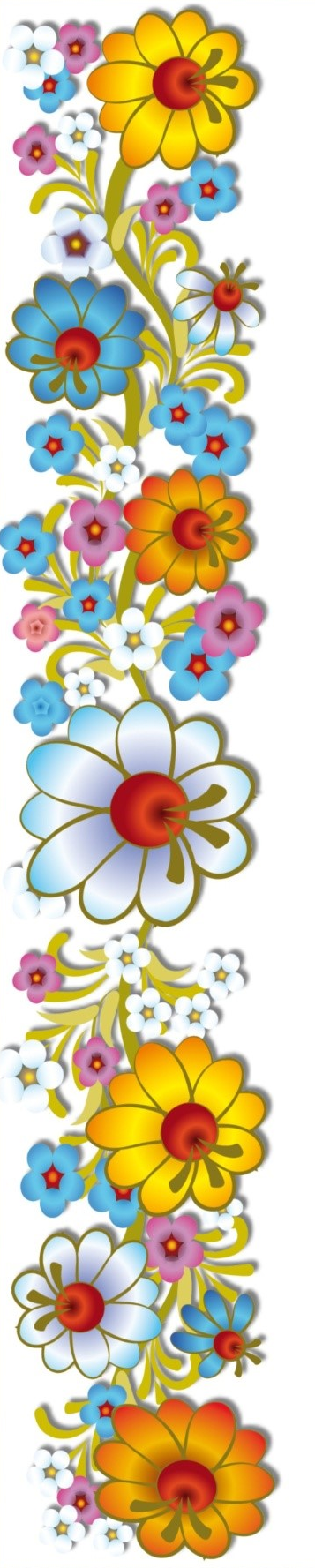 Перерва
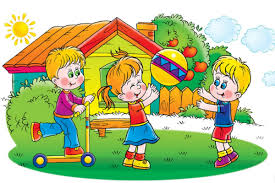 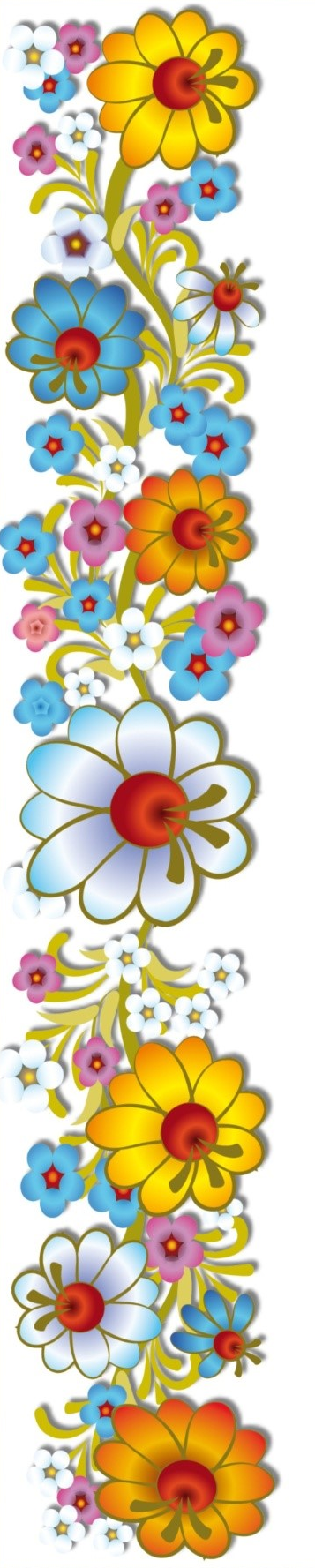 «   Мама двері відчиня…»
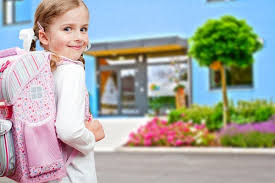 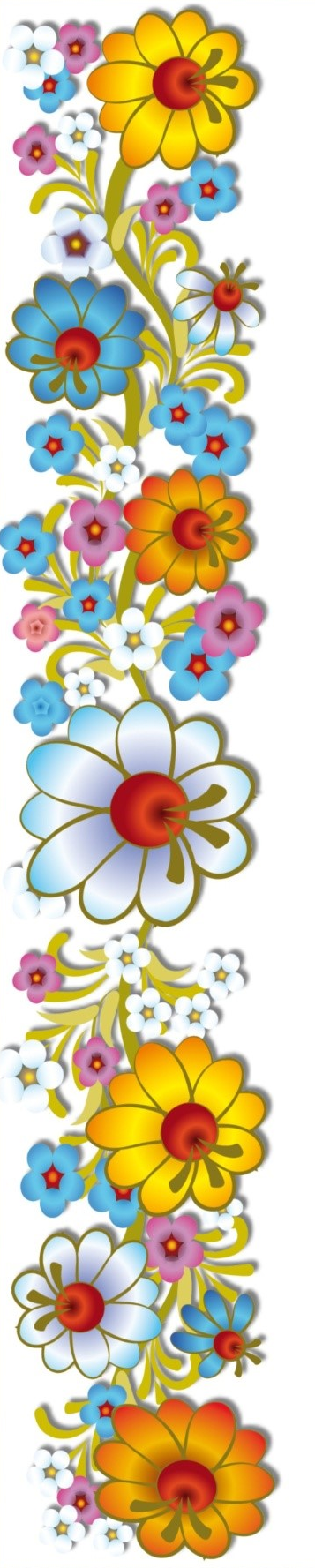 Читанка
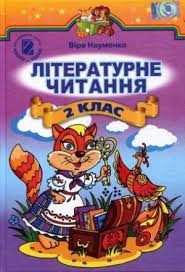 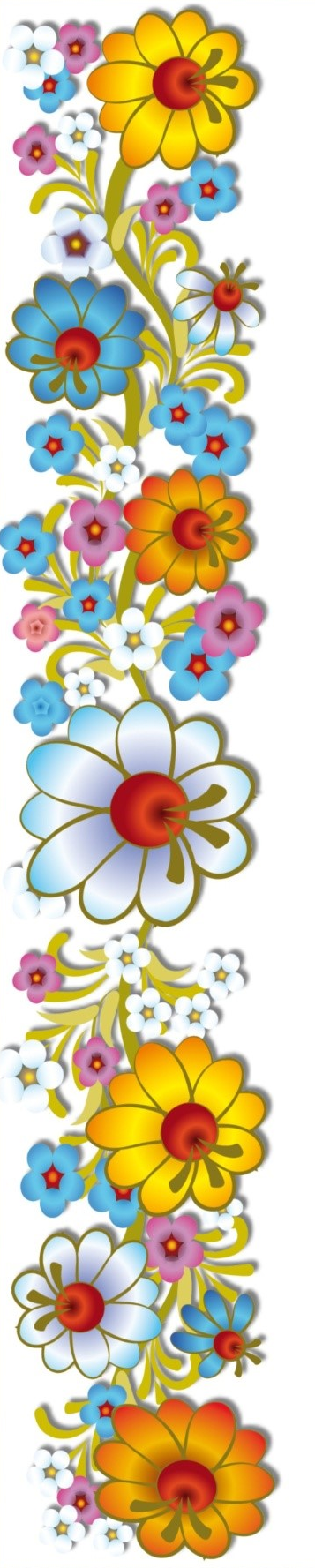 Рідна мова
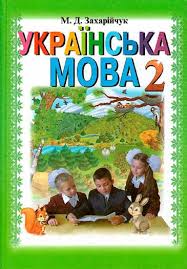 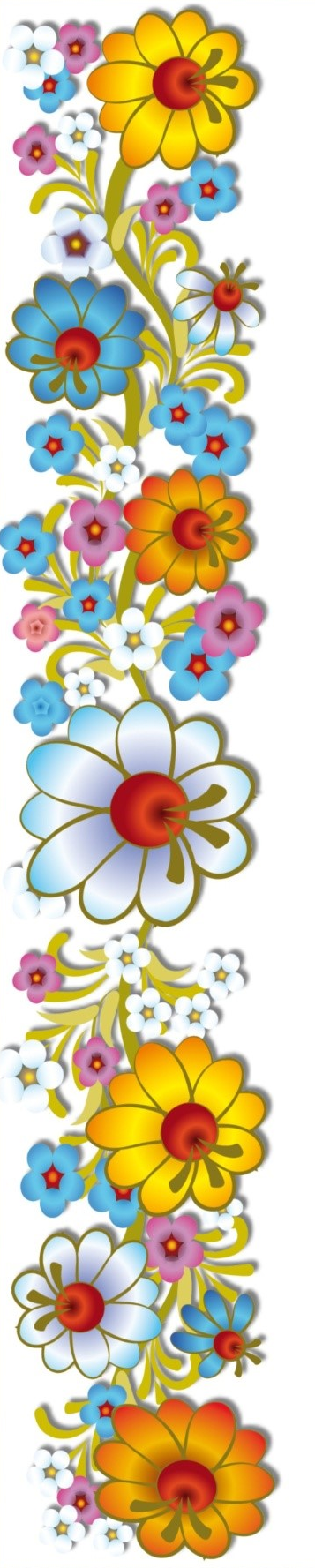 Математика
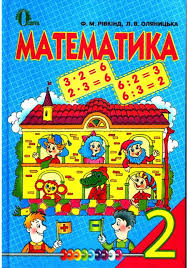 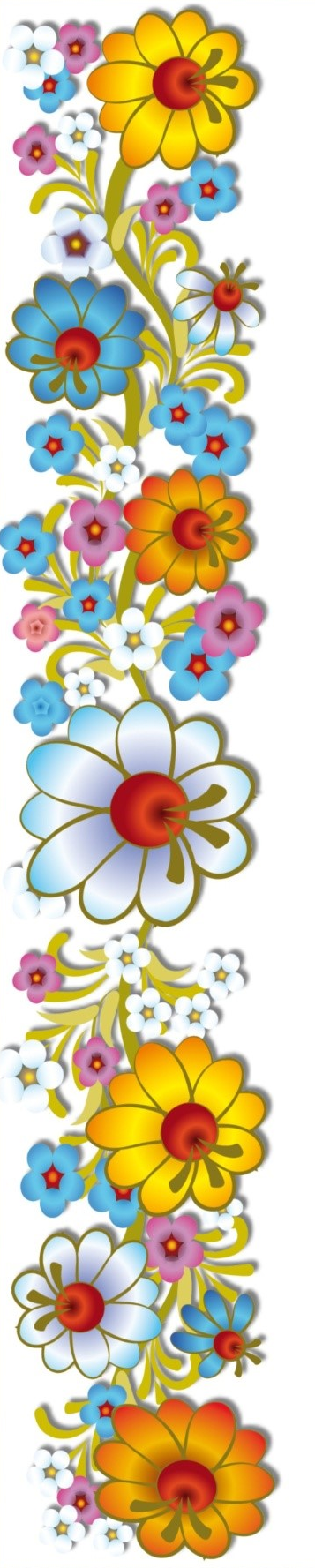 Природознавство
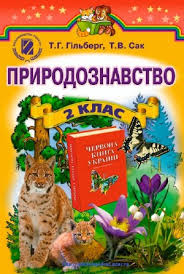 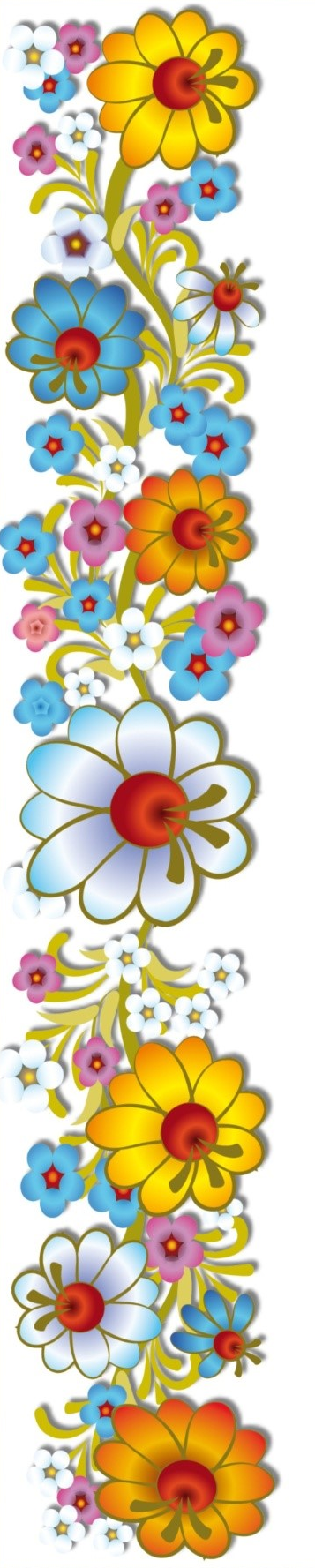 Буду я в школі вчитись читати,
 гарно писати і рахувати.
 Буду в альбомі своїм малювати
 Твори писати, вірші вивчати.
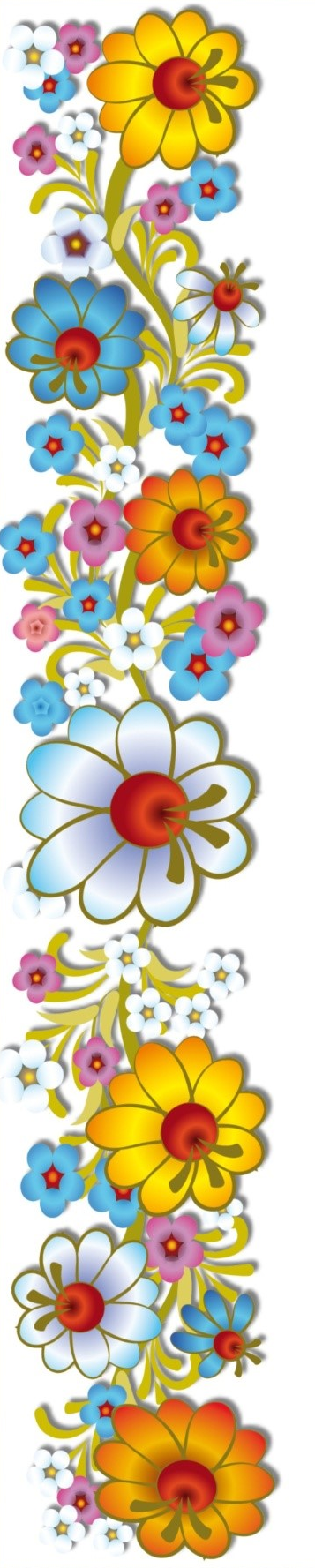 Обіцяю не пінитись,
 добросовісно трудитись.
 Вчителів всіх поважати
 І оцінки гарні мати.
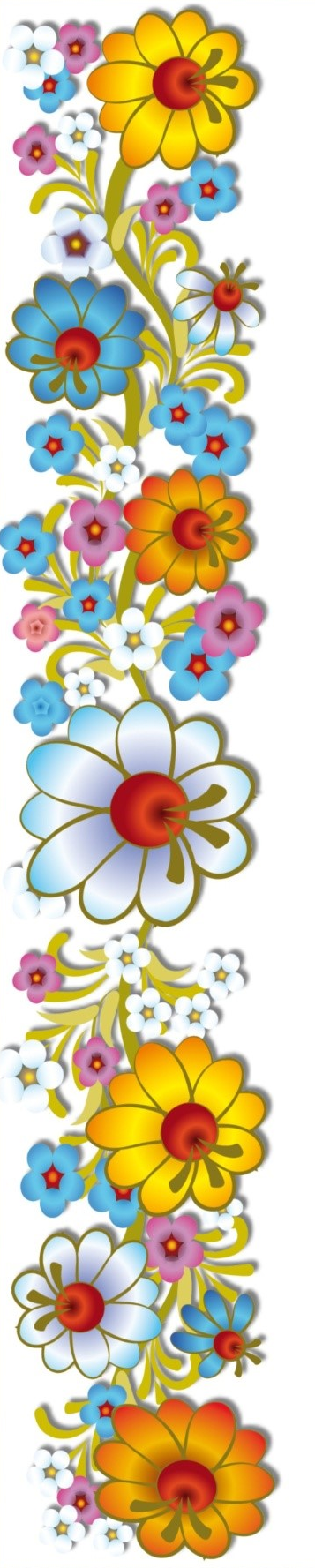 Книги й зошити любити
 Берегти, а не губити.
 Акуратним завжди бути,
 Щоб нічого не забути.
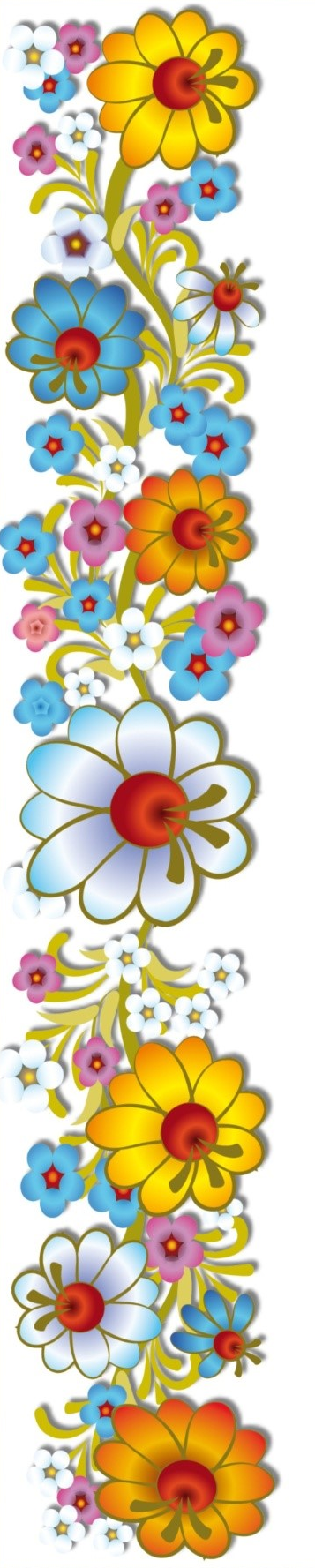 Буду вчитись я сумлінно
 І поводитись відмінно,
 Щоб батьки могли радіти,
 Що такі в них гарні діти!
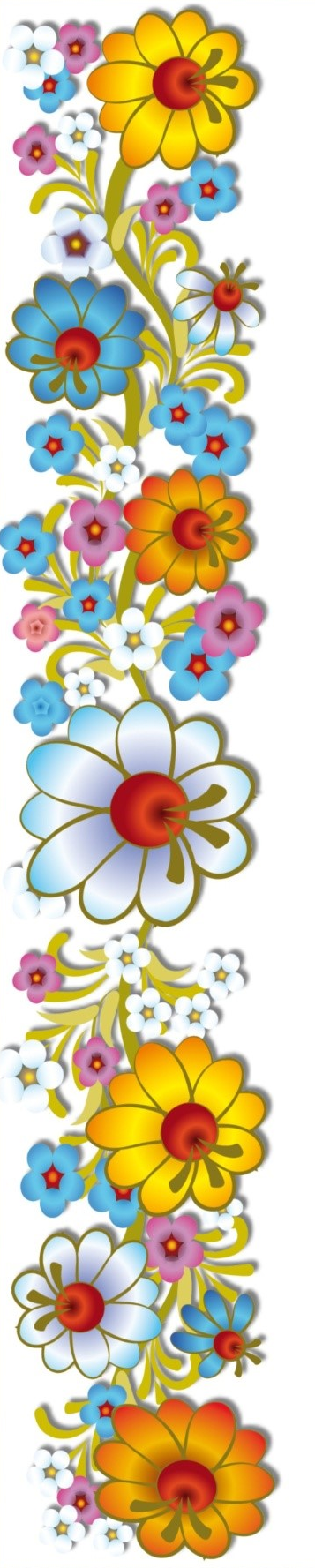 Мріймо! Мріяти не рано!
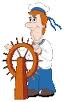 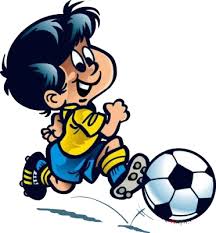 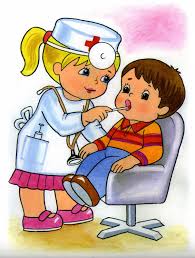 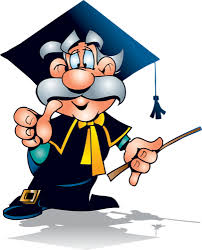 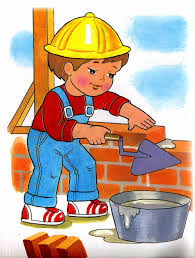 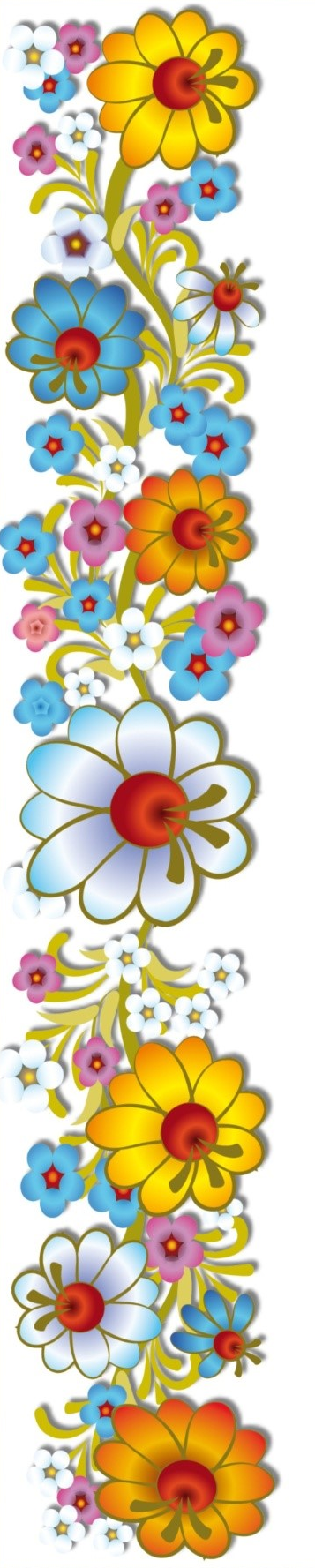 «Мій букварик»
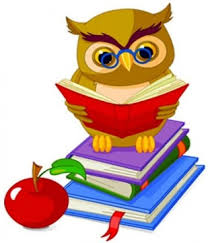 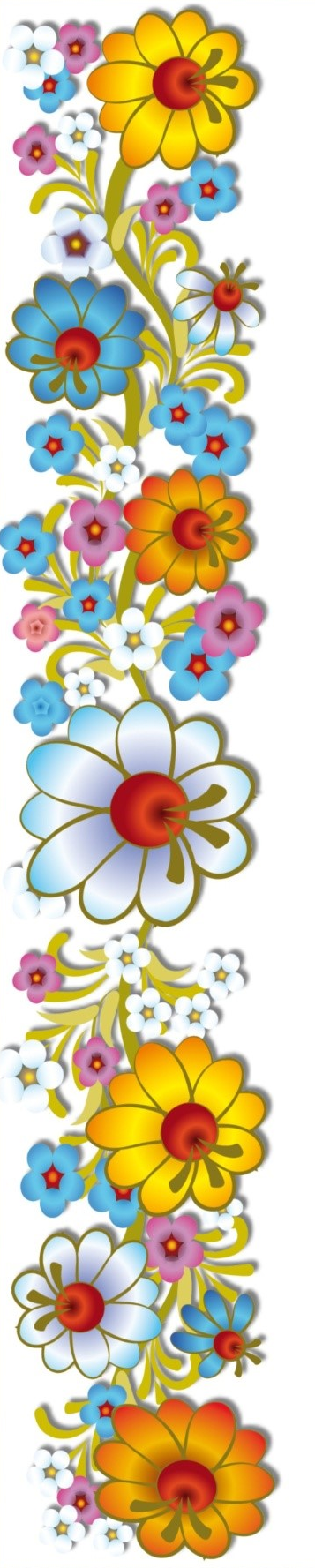 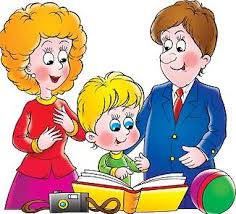 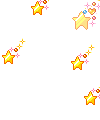 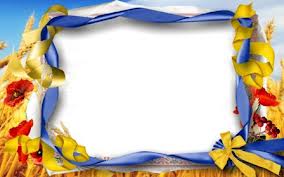 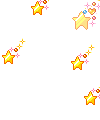 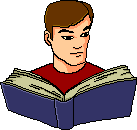 Прощавай,Букварику,
наш найперший друже ,
ми тобі,Букварику,
дякуємо дуже …
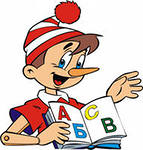 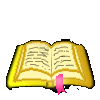 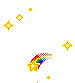 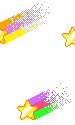